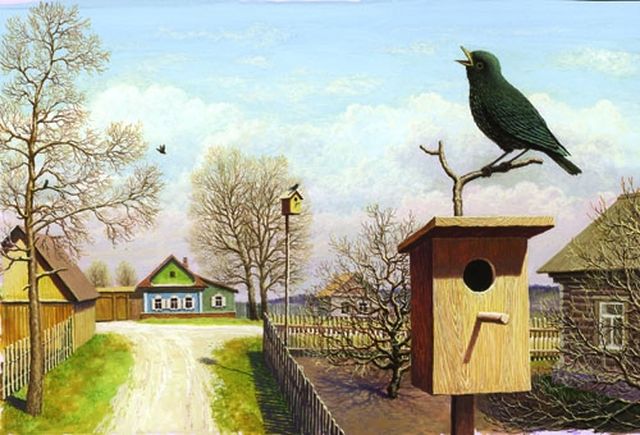 Птицы весной
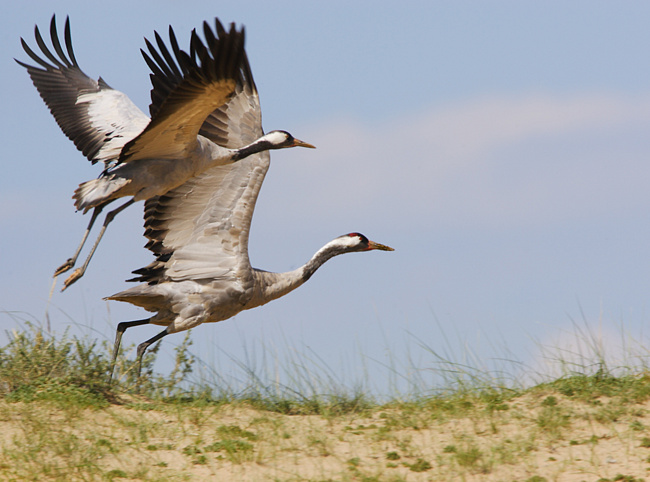 Перелётные
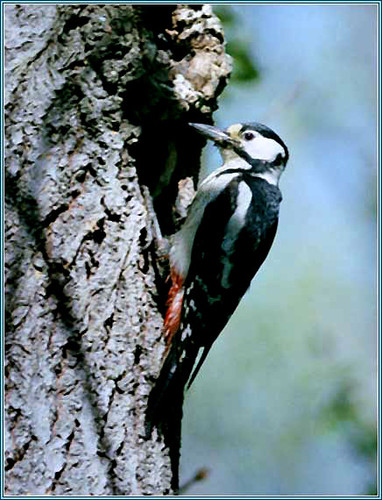 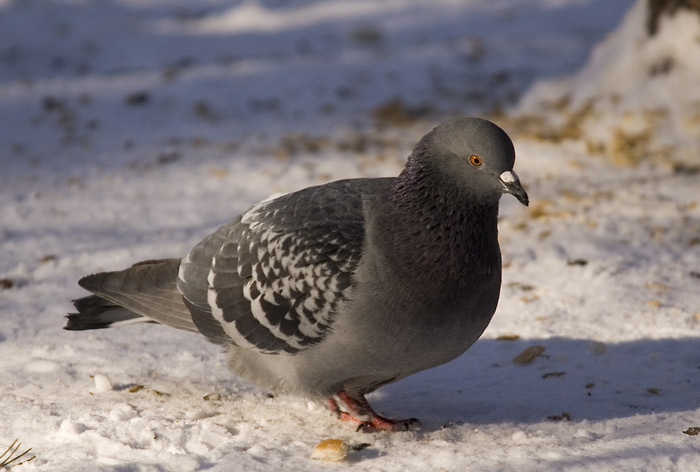 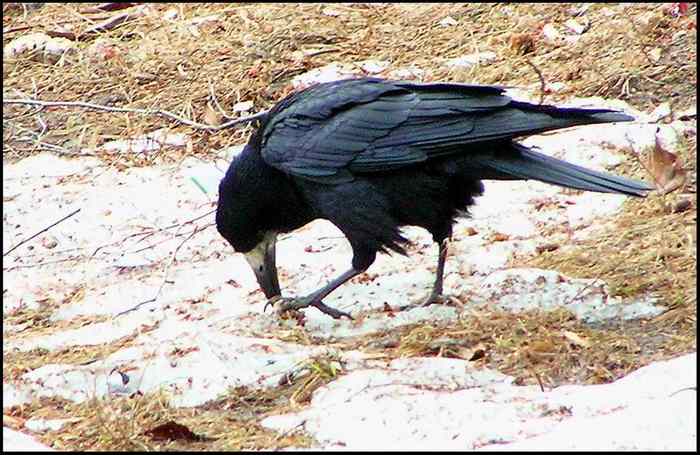 птицы
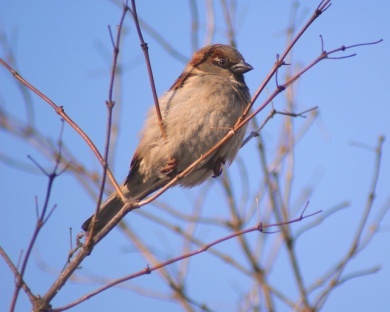 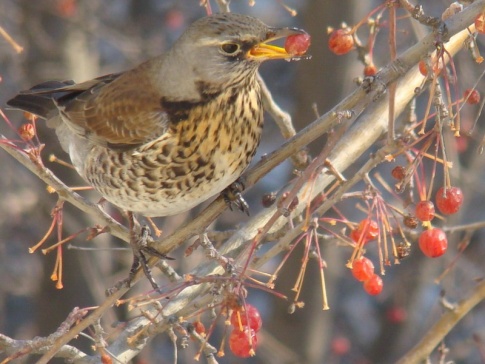 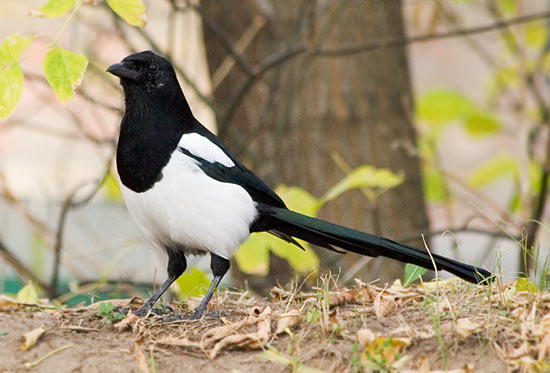 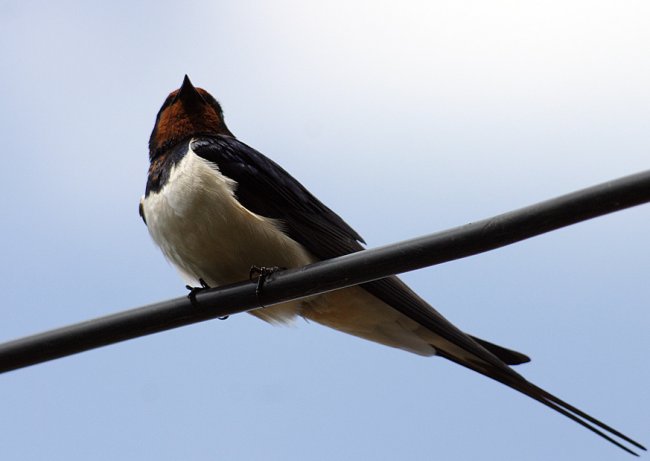 Зимующие
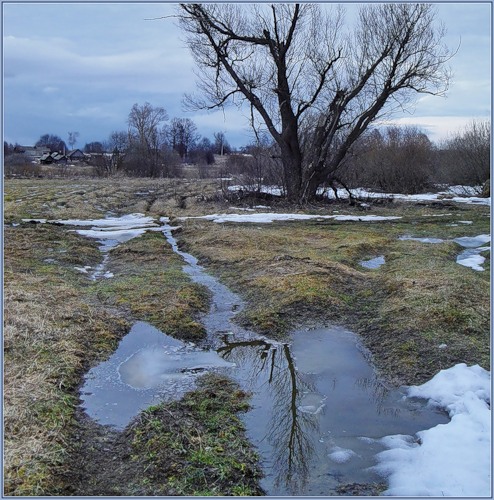 Солнце даёт больше тепла

Таяние снега

Почва прогревается
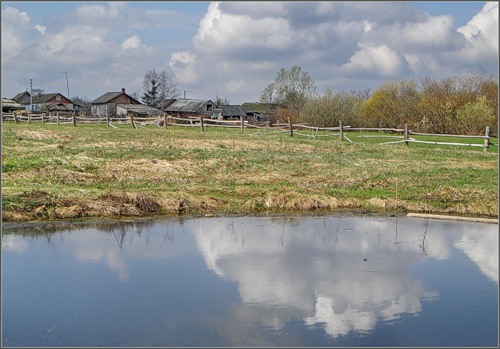 С изменениями в неживой 
Природе происходят изменения
В жизни растений
водоплавающие
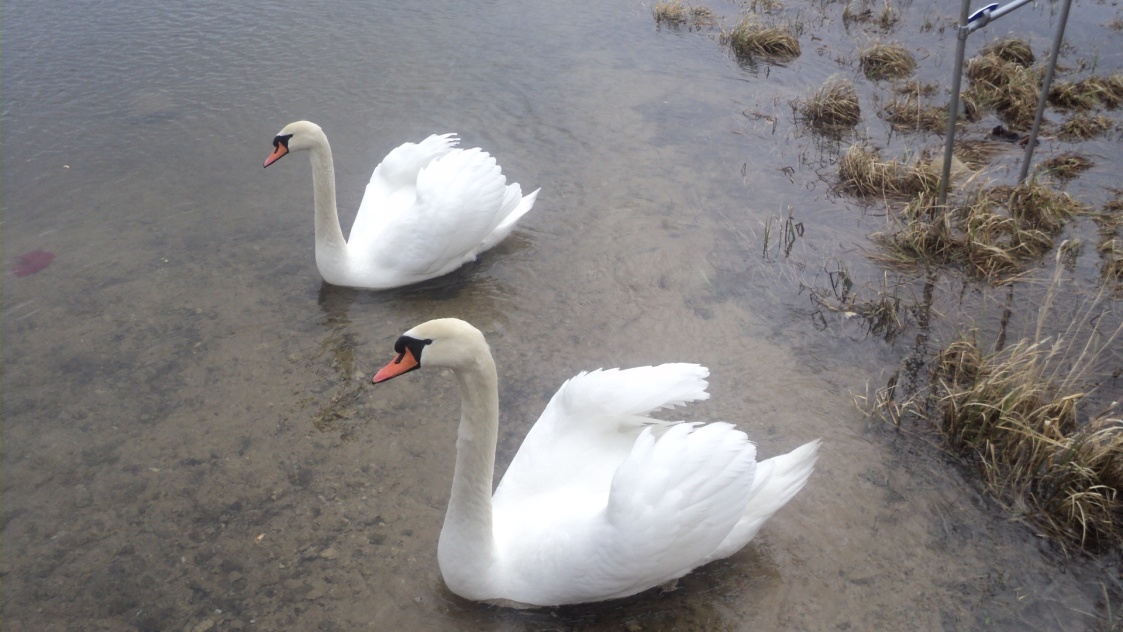 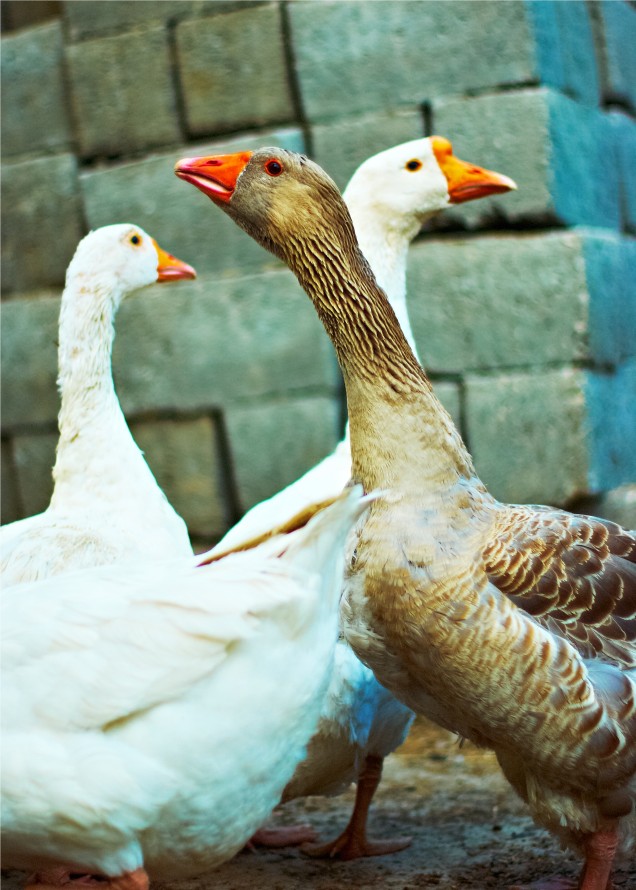 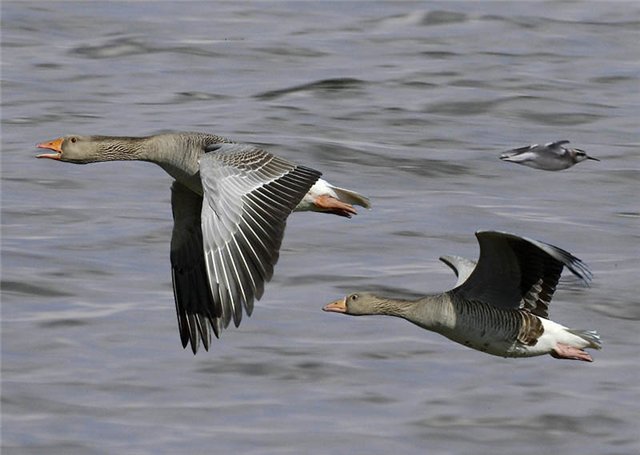 Увидел грача-весну встречай!
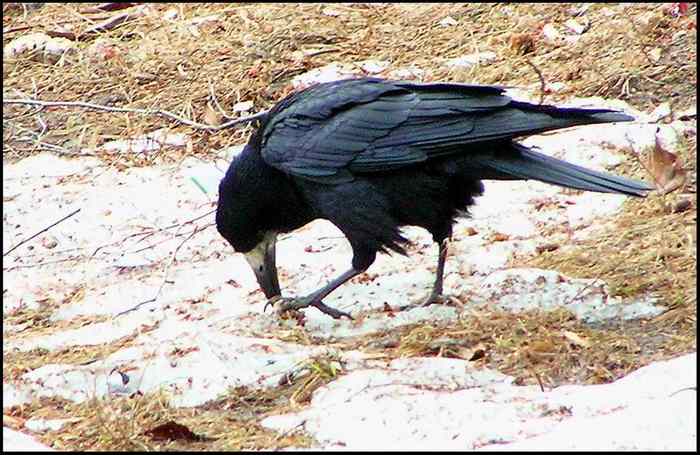 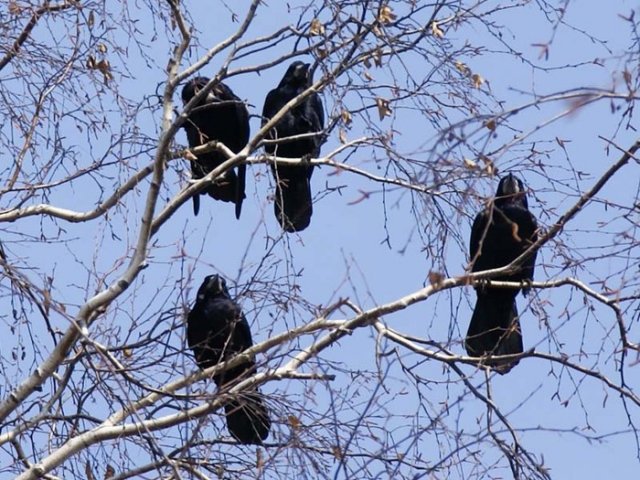 Гнездовые птицы
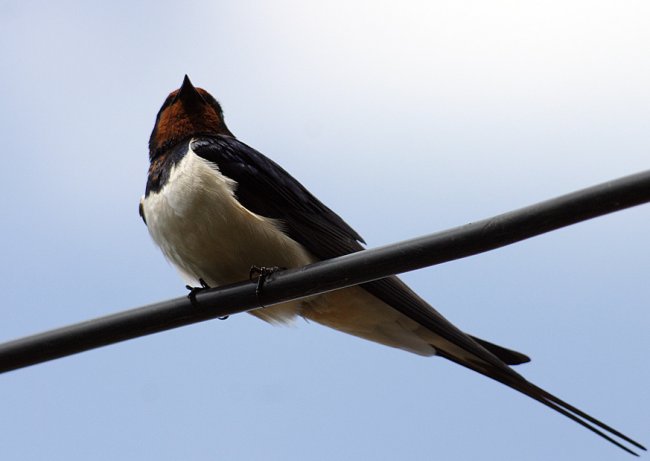 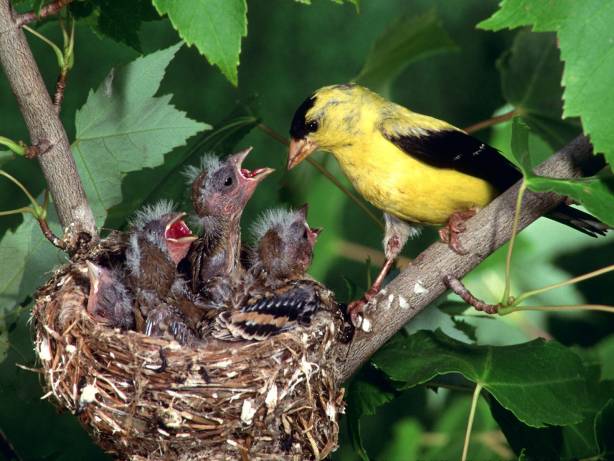 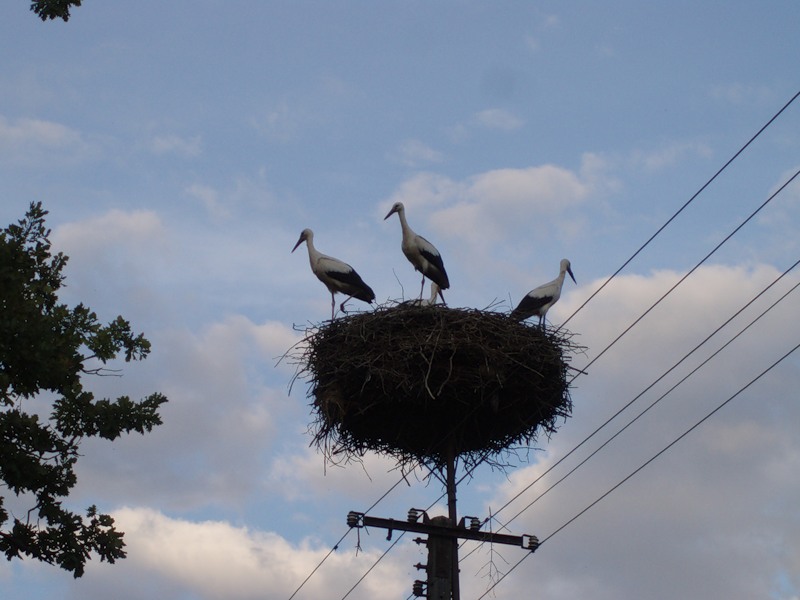 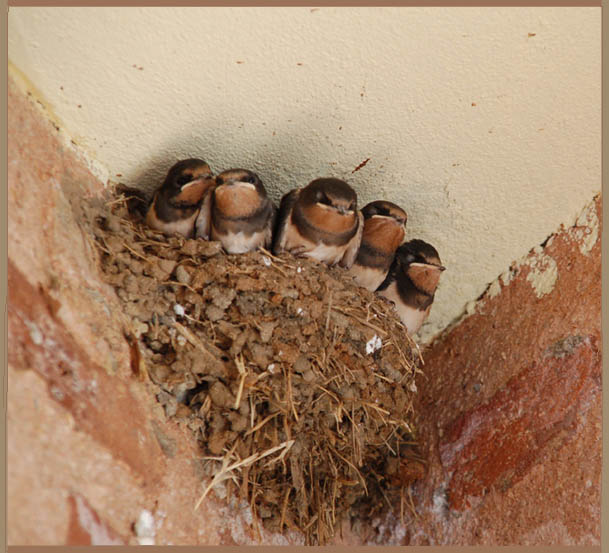 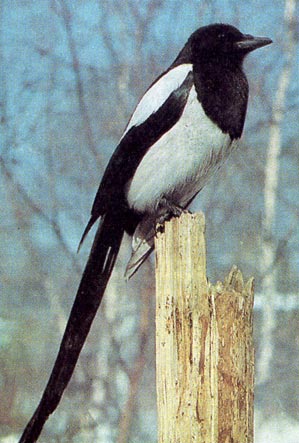 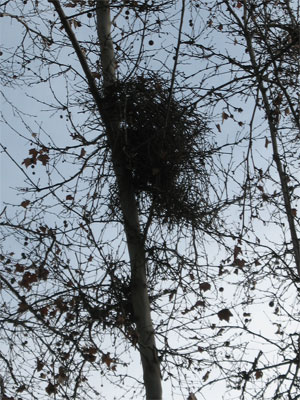 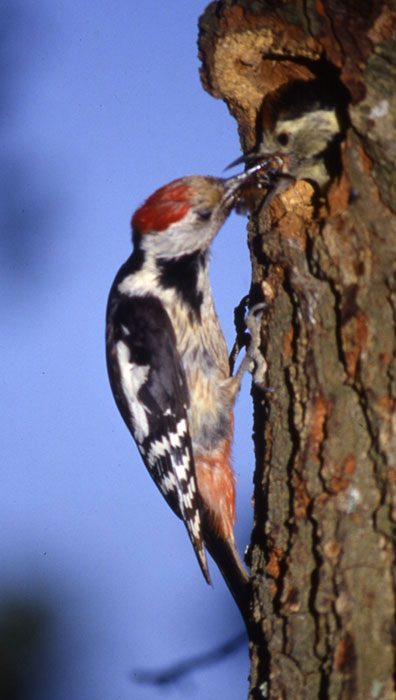 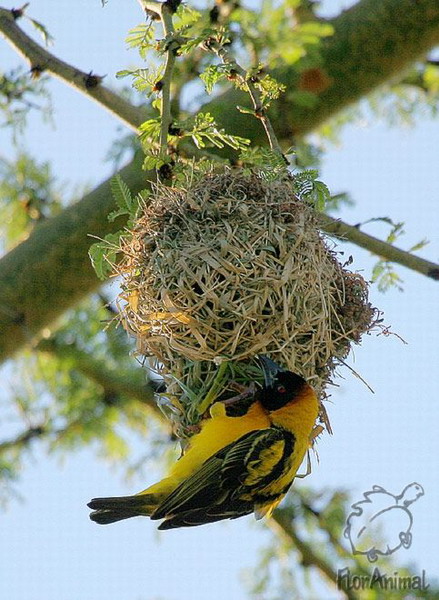 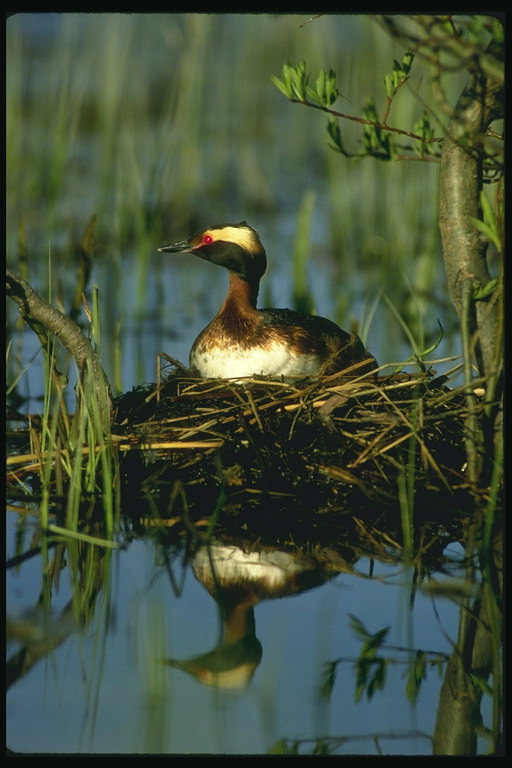 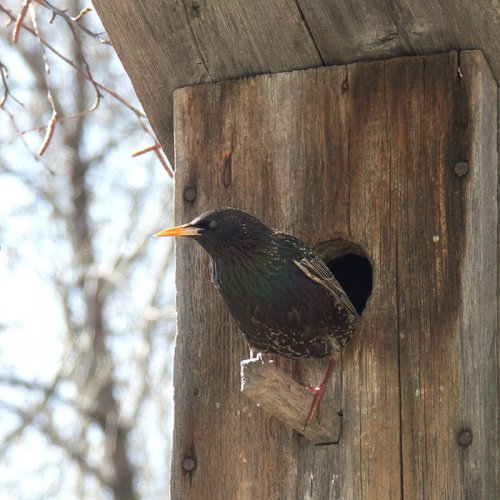 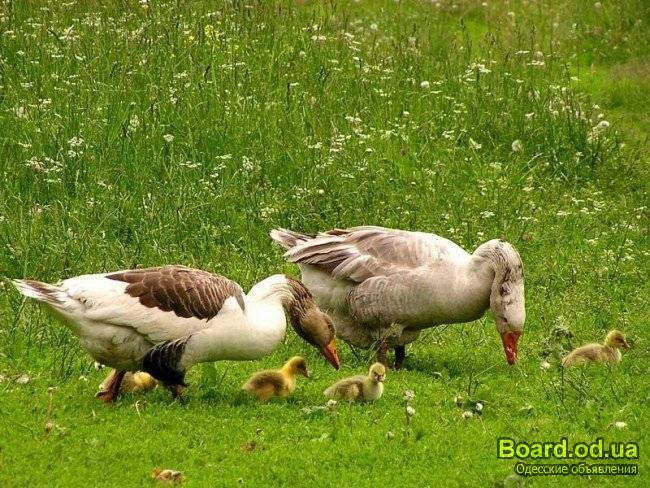 выводковые
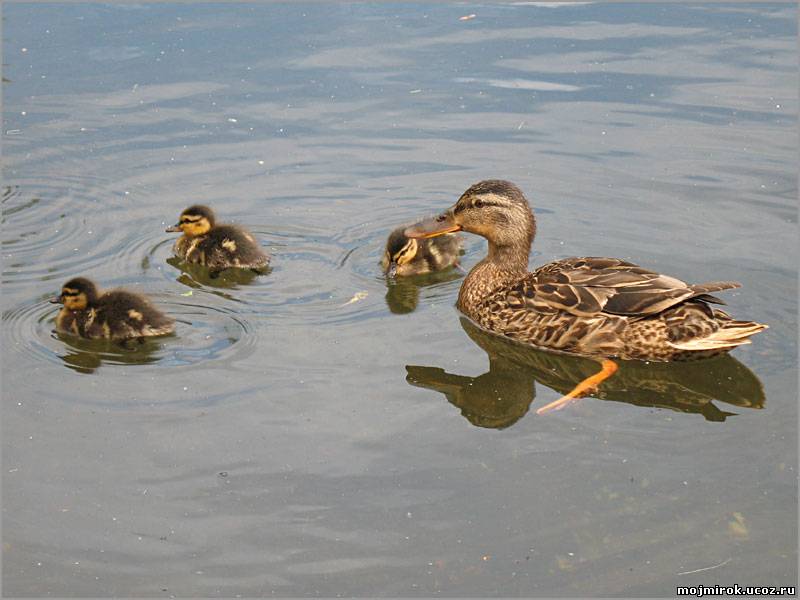 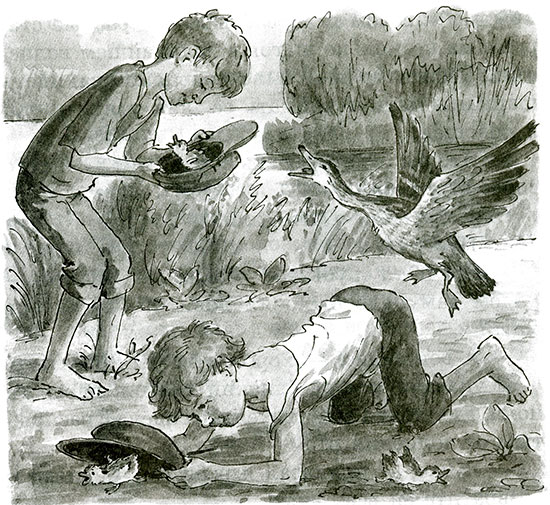 Дорогу утятам!
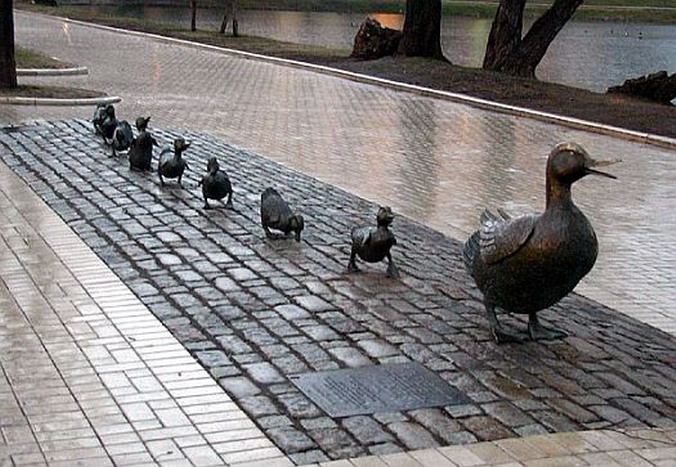 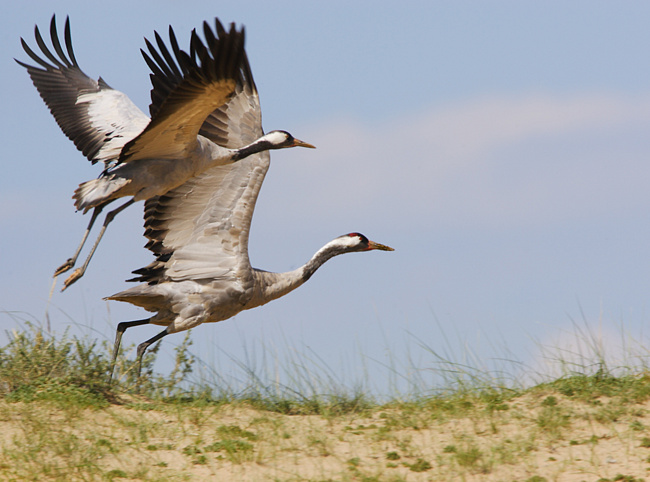 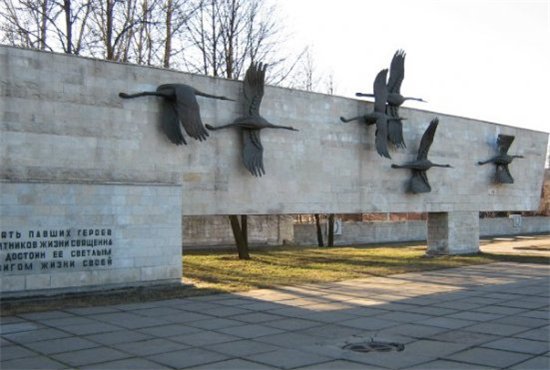 Пойди в лес, в поле, на речку и понаблюдай за ёжиком, белкой, простой лягушкой… Ходи по лесу тихо, чтобы ни одна веточка не хрустнула под ногой, тогда ты многое узнаешь о жизни зверей и полюбишь их.  (Г.Снегирёв)